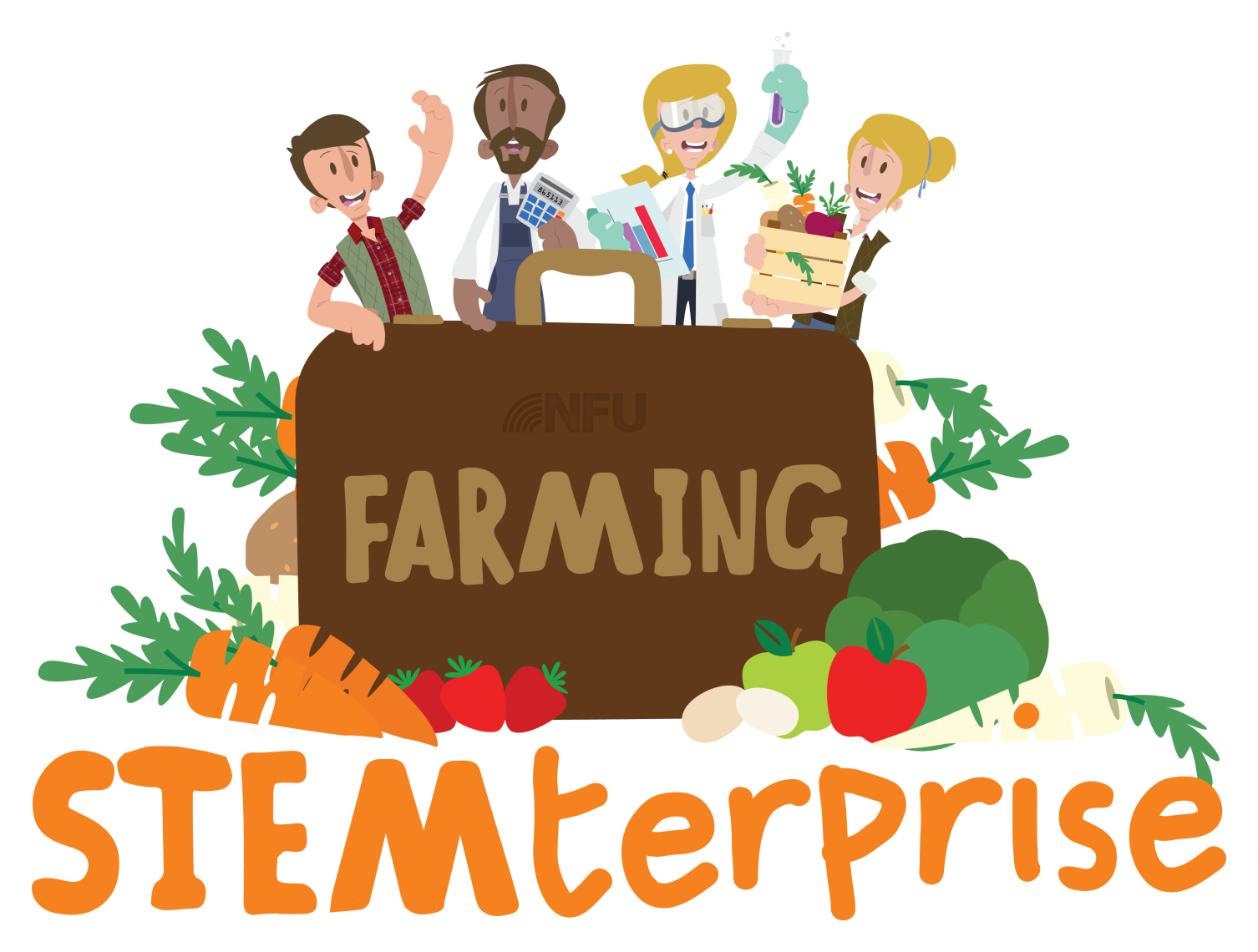 Stage 6: Conducting market research
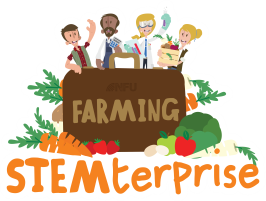 Learning Objectives:
To design and conduct a survey
To draw a bar chart

Market research is used to gather information about consumers' needs and preferences.

We can use it to find which food product our potential customers would prefer.

Why do you think we need this information?
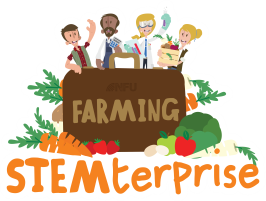 Market Research

Think: What sort of questions should we ask?

How could we record our results?

How could we display our results?
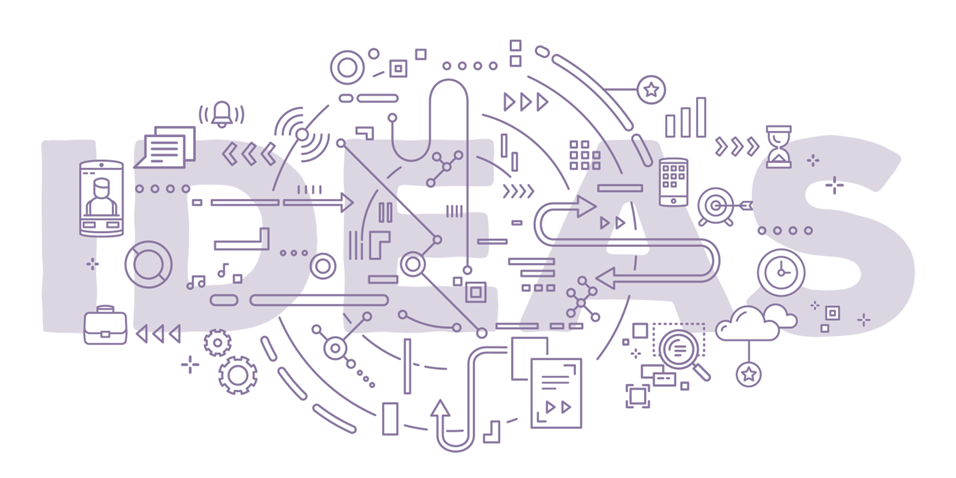 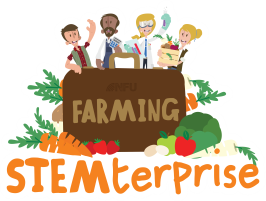 Market Research

For our survey, we need to ask a closed, multiple- choice question. This is short question that can only be answered by selecting one of the possible answers.

For example, which animal do you prefer? Dogs, cats or horses?

Not, “what is your favourite animal?” This is an open question as it could have a wide range of answers.

By asking our participants to choose the food product option they would like the most out of your ideas, we will be able to decide if people will want to buy our products or not. This will help us make a final decision about what to make.
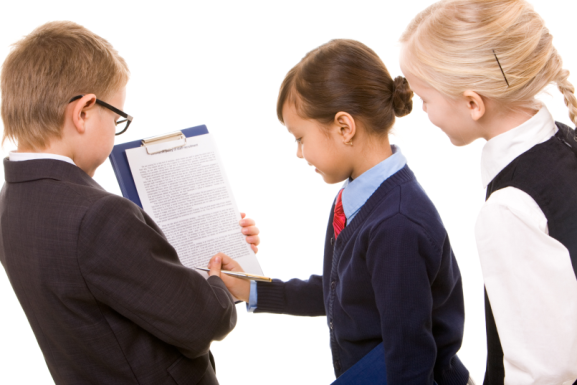 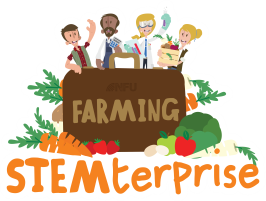 Task 1: collecting data

Write your research question. For example: Which healthy lunch product is the most popular with children at our school?

Within your group, you could all use a slightly different research question e.g. one person could collect data from just boys and another could collect data from girls- this will also give you information about who target target market could be.

Ask as many participants as possible and record your results using a tally chart.
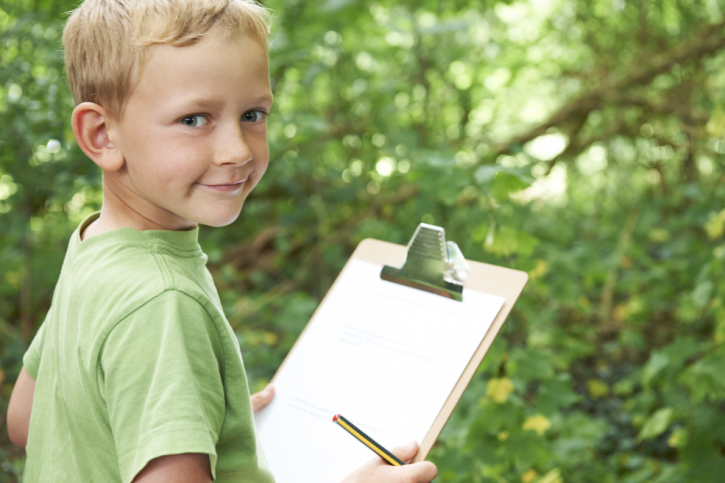 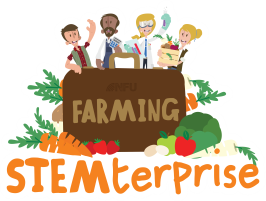 Task 2: drawing a bar chart

You have 1 minute to tell your partner everything you know about bar charts!
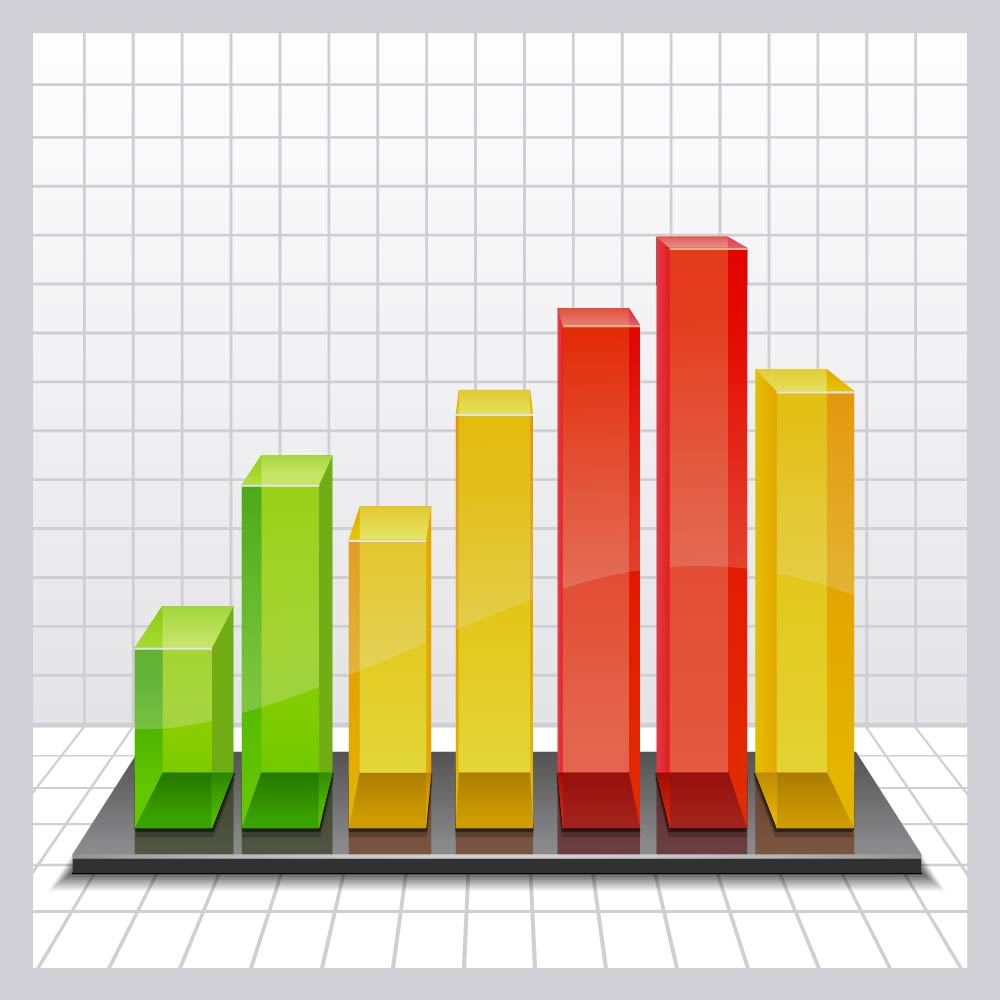 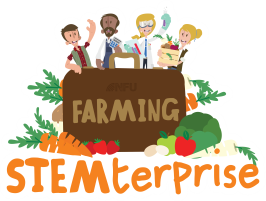 Task 2: drawing a bar chart


All bars have equal widths.
There is a gap between each bar.
Bars can be drawn horizontally or vertically.
- When deciding on a scale, look at the data you have collected to see how large your range is.
Your scale should go up in regular intervals.
Remember to use a ruler!
A bar chart is used to display discrete data.
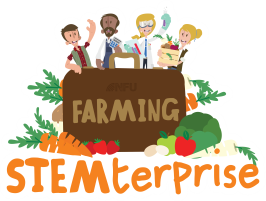 Spaces between 
bars
What title should we give this bar chart?
Bars can be vertical or horizontal
Number of votes
Flavour
The scale increases in regular intervals
Discrete categories
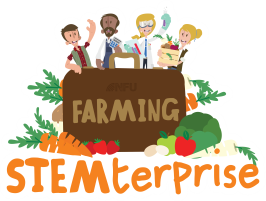 What title should we give this bar chart?
Spaces between 
bars
Bars can be vertical or horizontal
The scale increases in regular intervals
Discrete categories
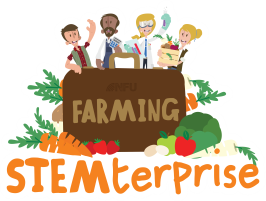 Task 3: making your final decision

Discuss your results with your group and make a final decision about the healthy lunchtime food product that you will produce.

You may choose the most popular product from your market research or you may wish to appeal to a specific group of participants (this is called a niche market). 
For example, if your results showed that Year 6 boys strongly prefer flatbreads, you could decide to make flatbreads and market your product in ways that you think would appeal to Year 6 boys.
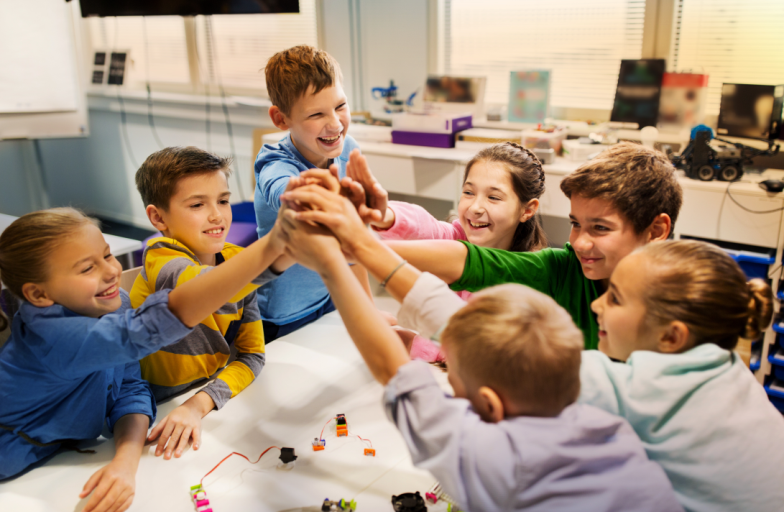